Libav
報告: 周以恆
Outline
Libav
Video File Formats
01
02
What is Libav?
Video? Audio? Codec? Container?
Build
Play with Libav
03
04
Hands on! Build and
create library files.
0_hello_world.c
1
01
Libav
So what is this?
?
?
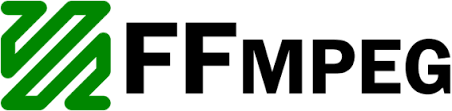 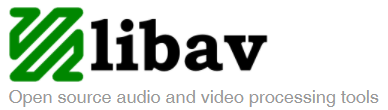 2
History
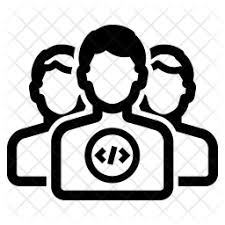 We want a better API.
Too many Bugs!!
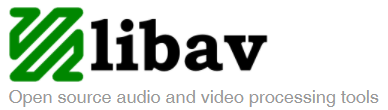 Suspended
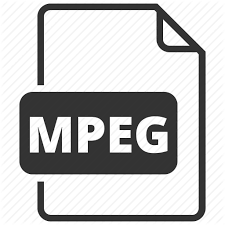 FF
(Fast Forward)
+
=
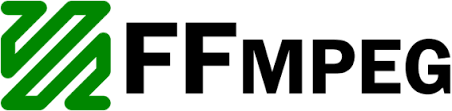 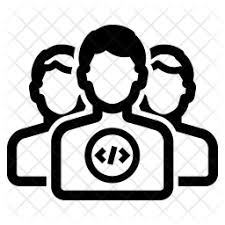 2000
2015
2021
2011
We want to support more features.
3
Libraries
Main Libraries
Libavutil
Libavcodec
libavdevice
Libavfilter
Libavforamt
Containing functions for simplifying programming.
containing multimedia input/output software frameworks.
Containing decoders and encoders for audio/video codecs.
Containing demuxers and muxers for multimedia container formats.
containing media filters.
Libswscale
Libswresample
Performing highly optimized image scaling and color space/pixel format conversion operations.
library performing highly optimized audio resampling, rematrixing and sample format conversion operations
4
Tools
Who use them?
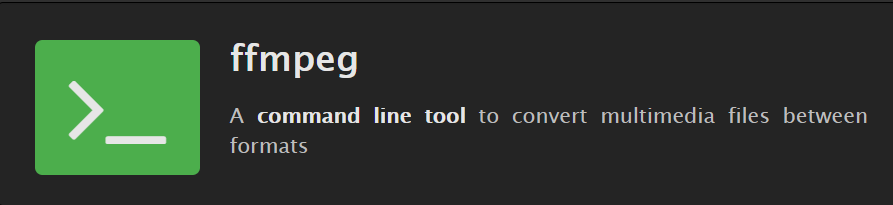 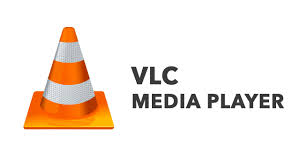 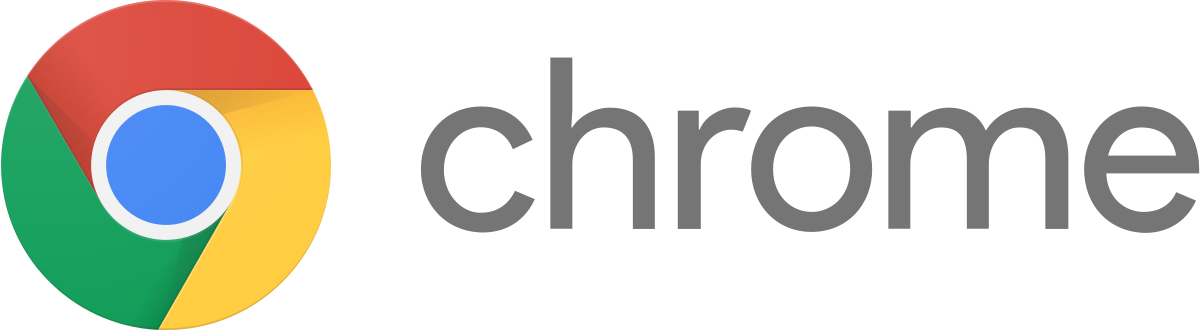 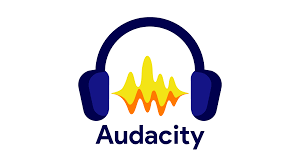 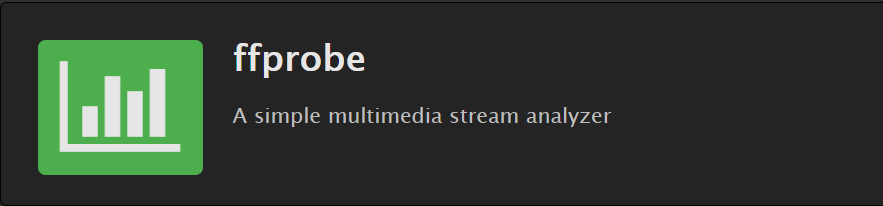 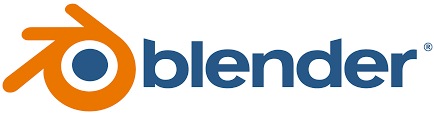 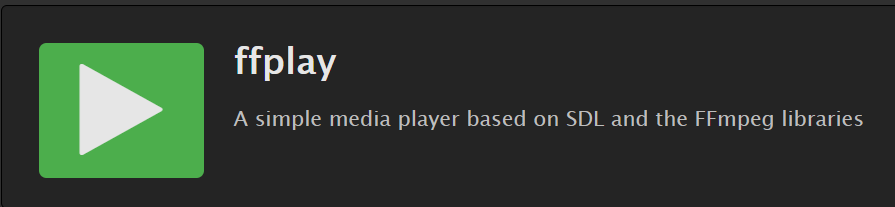 5
02
Video File Formats
Video? Audio? Codec? Container?
6
Container
Just like a box.
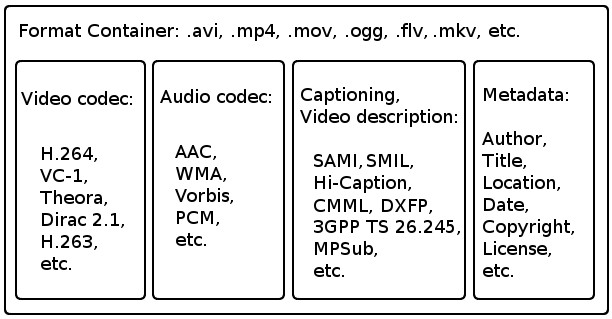 每個 Container 支援的 Codec 不盡相同，所以不是每種 Codec 都可以混用!

最常見的組合就是 H.264 + AAC
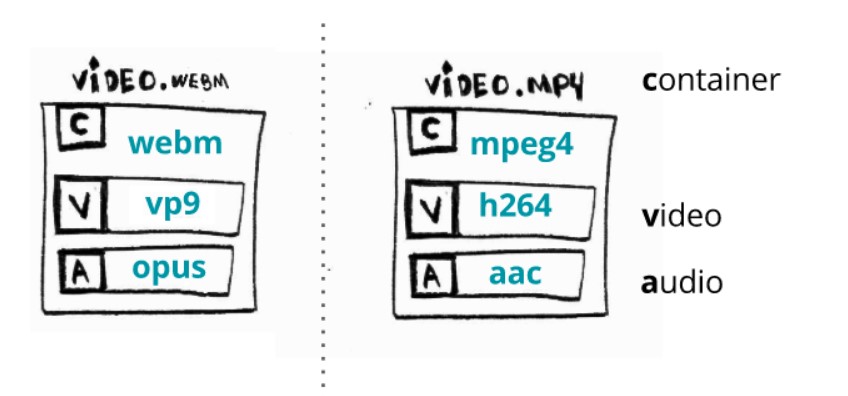 Video Containers and Codecs
7
Box
Boxes in Boxes in…
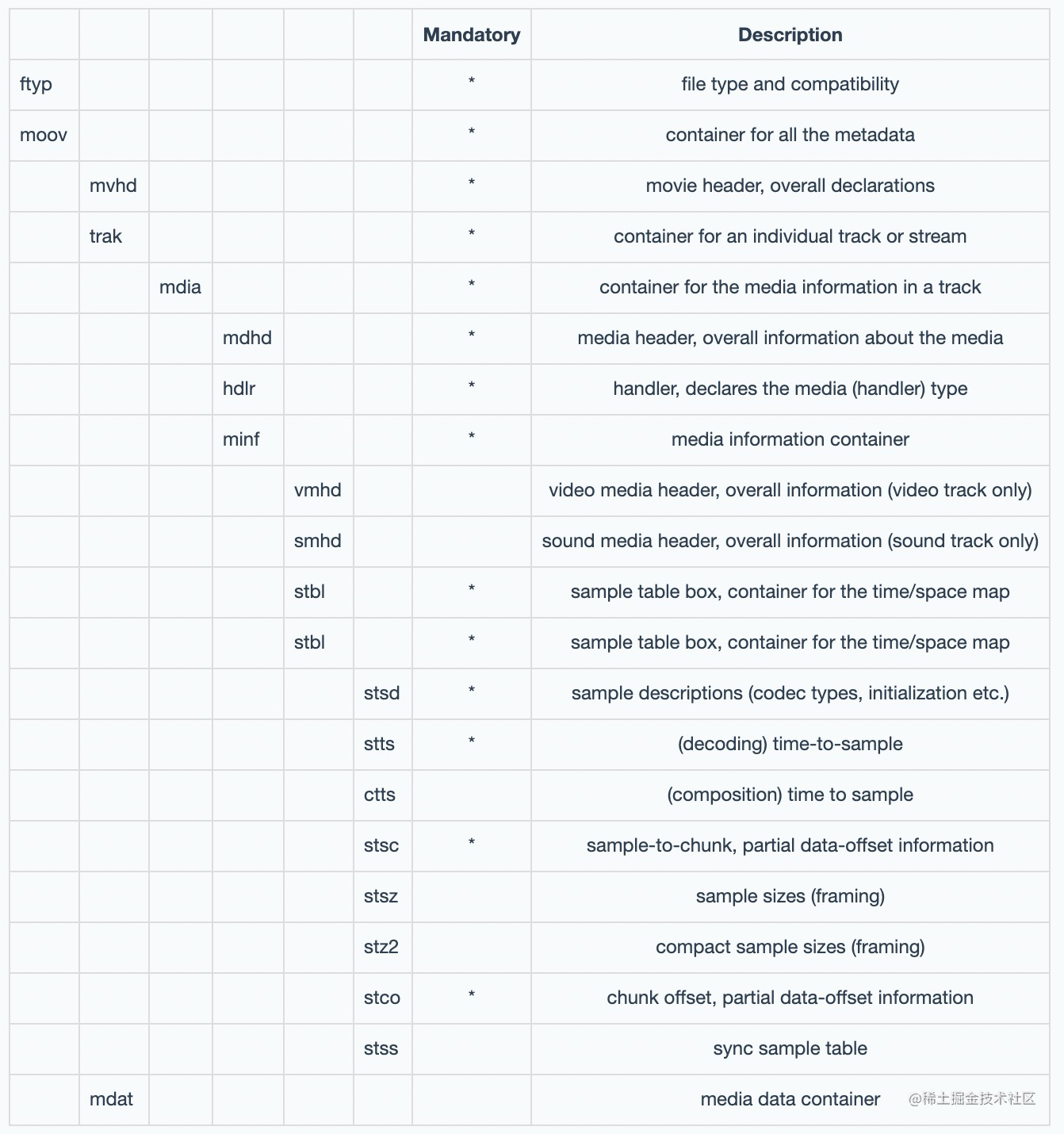 以 MPEG-4 part 14 (MP4)為例每個 Container
裡會有很多個不同的 Boxes 每個 Box 裡面也可
以有更多 Boxes.

最常見的幾個 Box:

ftyp (File Type Box): 標記 Mpeg 的不同 Standard mp41、mp42。
 moov (Movie Box):  存有影片內容的訊息，影片時長，播放速率和解析度等等。
mdat (Media Data Box): 放實際的影片資料。
8
Many types of boxes.
Codec
Compression Technique of h.264
I‑frames: are the least compressible but don't require other video frames to decode.
P‑frames: can use data from previous frames to decompress and are more compressible than I‑frames.
B‑frames: can use both previous and forward frames for data reference to get the highest amount of data compression.
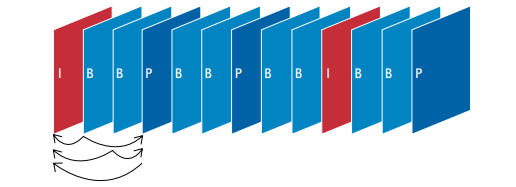 I, B and P-frame
9
Operations
1. Transcoding
根據播放裝置，換成更適合或是有支援的 Codec 。

像是 Netflix 就會根據觀看的裝置來使用不同的 Codec 組合。
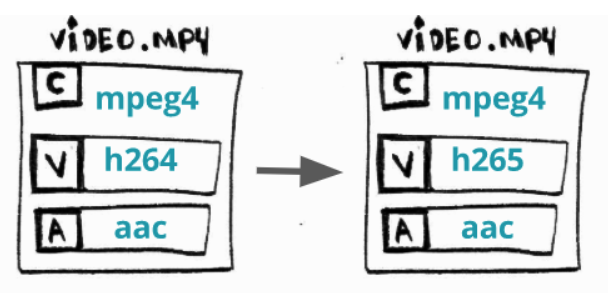 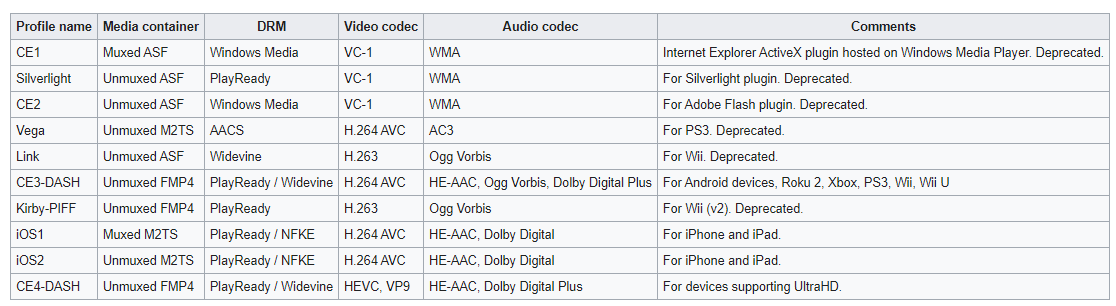 10
Operation
2. Transmuxing
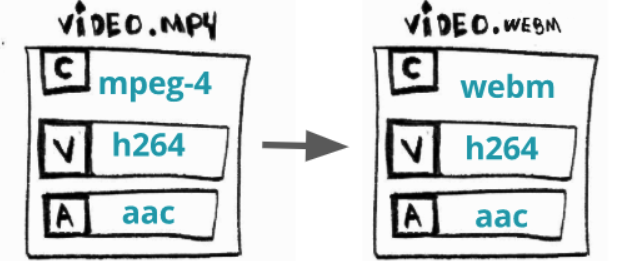 11
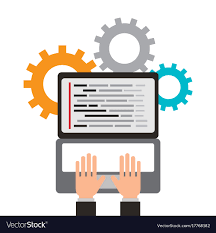 03
Hands On
12
Commands
Configure
./configure --disable-asm --enable-avdevice --enable-doc --disable-programs --disable-shared --enable-static --disable-bzlib  --enable-gray --disable-libopenjpeg --disable-iconv --disable-zlib --prefix=./vs2019_build --toolchain=msvc --arch=x86 --extra-cflags=-MDd --extra-ldflags="/NODEFAULTLIB:libcmt" --enable-debug
Make
make –j8
13
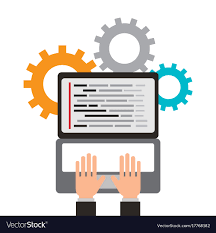 04
Play with Libav
14
Link Libav in Visual Studio
Hackmd
https://hackmd.io/@Henry-Zhou/Byc0GT-HF
15
Reference
Learn FFmpeg in a hard way
用vs2017編譯ffmpeg 4.0.3詳細過程，並可調試
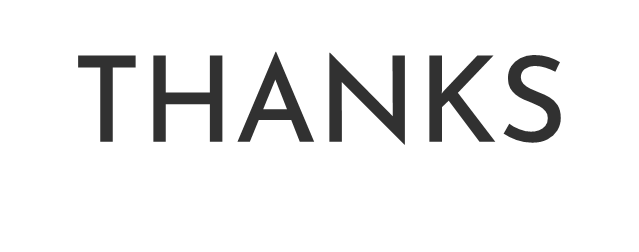